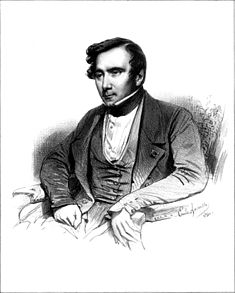 Augustin Thierry
1795-1856

„Van a világon valami, 
ami értékesebb, 
mint az anyagi élvezetek, 
mint a vagyon, 
értékesebb magánál az 
egészségnél is: 
ez a tudomány odaadó 
szolgálata”.
Tudomány és Művészet Kórélettana
Választható kreditpontos graduális és posztgraduális tantárgy 
2016/2017. II. félév
Hogyan és mikor született a zene? 
Prof. Dr. Rosivall László
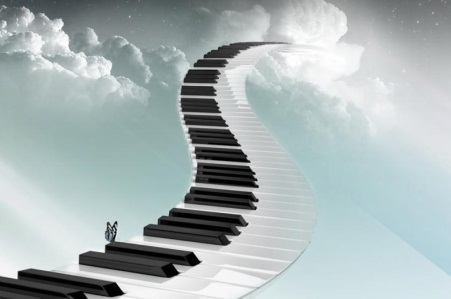 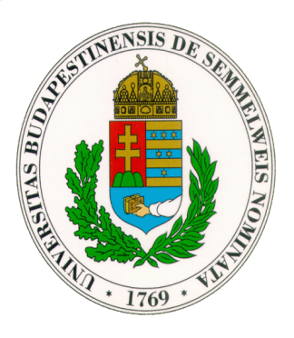 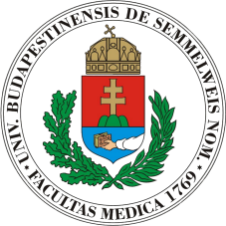 Kórélettani Intézet
Nephrológiai Kutató és Képző Központ
Elméleti Doktori Iskola  -  Semmelweis Egyetem
Mi a zene?!

Platon, (i.e. 427-347), a görög filozófus 
A zene harmónia (szabályozott hangviszonyok), rüthmosz (táncszerű mozgás) és logosz (nyelv) egységéből áll.

Cassiodorus, szenátor, Flavius Magnus Aurelianus /kb *485 - †580/ római író
A zene az a tudomány, melynek tárgyát a hangokban rejlő számviszonyok alkotják.

Konfuciusz, (Kong fu ce) i.e. 551 - 478 – kínai bölcs és vallásalapító
Emberi kultúránk gerince a jellem. A zene a jellem virágzása.

Leibniz, Gottfried Wilhelm  (1646 – 1716) filozófus, természettudós 
A zene a lélek öntudatlanul végzett aritmetikai művelete, viszont nem számviszonyokat érzékelünk, hanem szerkezeteket.
A zene a szellem rejtett számoló tevékenysége, amely nem veszi észre, hogy számol.
Ludwig van Beethoven, (1770-1826), zeneszerző
„A zene a szellemi élet közvetítője az érzéki élethez.”

Rabindranaath Tagore, (1861-1941), hindu költő és zeneszerző 
A kezdet kezdetén a teremtés első hangjai a vizek nyelvén, a szél haragjában szólaltak meg. A zene legszebb emberi törekvéseinkre épít, és mélységesen gyógyító hatású, megteremti a testi és lelki, az érzelmi és értelmi élet harmóniáját, egyesíti a lelket és a testet.

Yehudi Menuhin, (1916-1999),  amerikai hegedűművész 
A zene az emberiség öröklött érzéseit, eszményeit testesíti meg és fejezi ki; az ember kapcsolatát a természettel és önmagával.
A zene szavak nélkül is képes összekapcsolni az érzést a gondolattal.
Babits Mihály: A MÁSODIK ÉNEK (1928)

„És ha szavad olykor vérbeborul, vérzikdalodból a lelked nagyon is kiérzik:látom az arcodon, hogy a szíved döbbent,ajkadba harapsz, és szemed égve töprengmintha szemrehányást tennél énekednek.
………………………………………………..
Az ifjú király:

Megmondom a titkát édesem a dalnak:Önmagát hallgatja, aki dalra hallgat.Mindenik embernek a lelkében dal vanés a saját lelkét hallja minden dalban.És akinek szép a lelkében az ének,az hallja a mások énekét is szépnek”
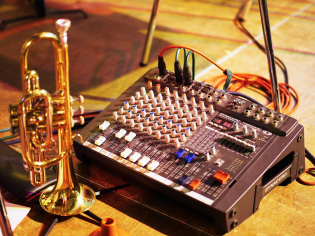 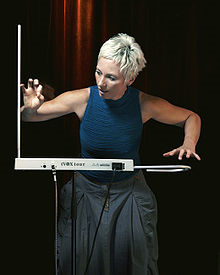 Mikor és hogyan keletkezett a zene?

Kommunikációs eszközként
Előbb mint a beszéd, vagy később
barlang rajzok előtt vagy után
Megnyugtatásra, elaltatásra
Szórakoztatásra
Munka ütemére
Harci bátorításra
Szerelmi üzenetre
Betegek gyógyítására
Sámánok titkos szertartására
Dob, fúvós, vagy pengetős volt-e az első eszköz
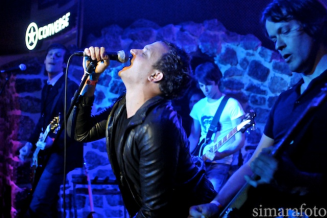 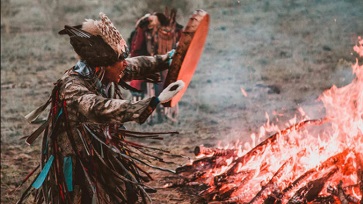 „A kínaiak 4000 évvel ezelőtt gondosan megtervezett, 
jól megszervezett zenepedagógiai rendszert működtettek, 
ahol törvény által szabályozott szakmai felügyelet volt, 
kiépült vizsgarendszer működött, 
tudatos népdalgyűjtést végeztek, 
aktív zenekari élet folyt, 
s ők állították össze az első énekeskönyveket.”
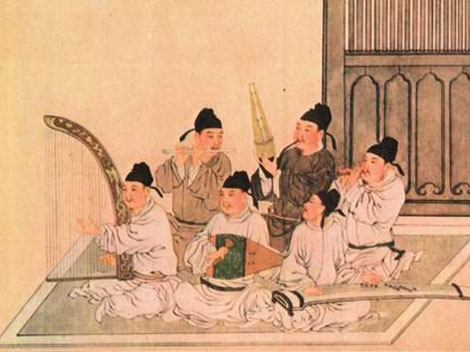 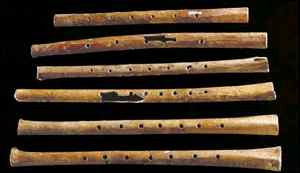 A legrégibb megszóltatható furulyák, kínai, 9000 évesek
(szlovén 45 000 évesek a legrégibb töredékek)
STUDIA CAROLIENSIA 2004. 2. SZÁM 78-108.,  GYÖRGYINÉ KONCZ JUDIT AZ ÓKOR ZENEI NEVELÉSE
Platon
 i.e. 427 -  i.e. 347

„Platón kihangsúlyozza az anyák és dajkák szerepét, 
akik a korai gondozáson túl felelősek azért is, 
hogy milyen zenei és irodalmi anyagot, 
milyen minőséget tanítanak gyermekeiknek, 
milyen szellemi minőség alakítja a gyermek lelkét.„
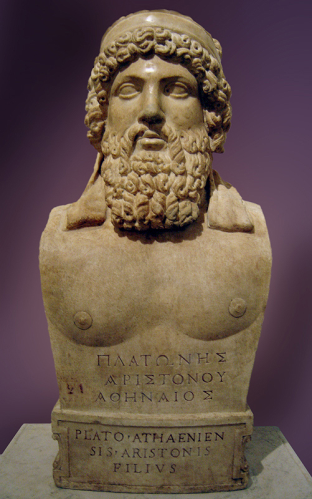 STUDIA CAROLIENSIA 2004. 2. SZÁM 78-108.,  GYÖRGYINÉ KONCZ JUDIT AZ ÓKOR ZENEI NEVELÉSE
Arisztotelész
i.e. 384- i.e. 322

„Nem művészeket, hanem műértő polgárokat kell nevelni”. 
(Arisztotelész, Politika 8, Budapest, 1984).
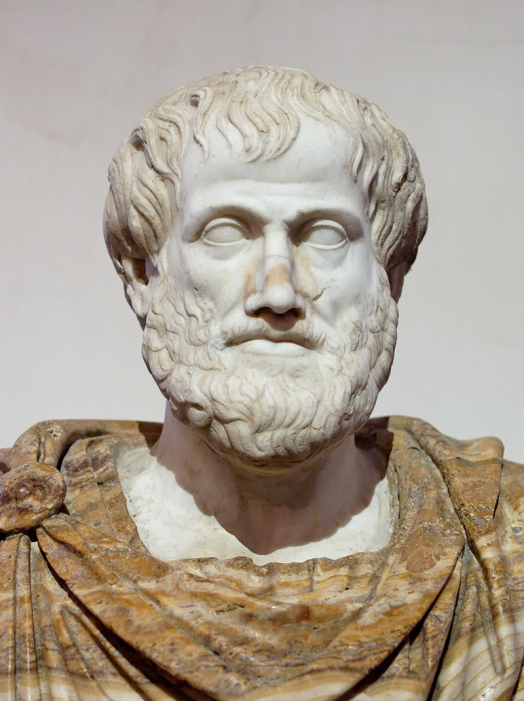 Bust of Aristotle. Marble, Roman copy after a Greek bronze original by Lysippos 
from 330 BC; the alabaster mantle is a modern addition.
STUDIA CAROLIENSIA 2004. 2. SZÁM 78-108.  GYÖRGYINÉ KONCZ JUDIT  AZ ÓKOR ZENEI NEVELÉSE
Nagy kérdéseink

A zene önkifejezés, a belsőnk kivetítése, vagy üzenet a másiknak?
A zene egyszerű matematika, fizikai alkalmazása?
A zene az agyműködés tükröződése vagy a lélek kifejezője?
Mi a jó zene, mi a rossz zene, mikor jó a zene, mire jó a zene?
Minden  zene épít, vagy rombol?
Lehet-e zenével forradalmat  csinálni?
Lehet-e zenével falakat lebontani?
Lehet-e zenével háborúba masírozni?
Lehet-e zenével embert vagy fület gyilkolni?
Mi a szférák zenéje?
Van-e hangja a molekulák rezgésének?
Mit üzennek a madarak énekei?
Őrültek zenéi, zenék őrültjei?
Van-e  különbség az egyes hangszerek élettani hatása között?
Van-e például altató, ébresztő, munkás és szerelmes „hangszer”?
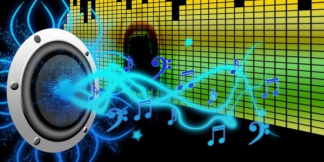 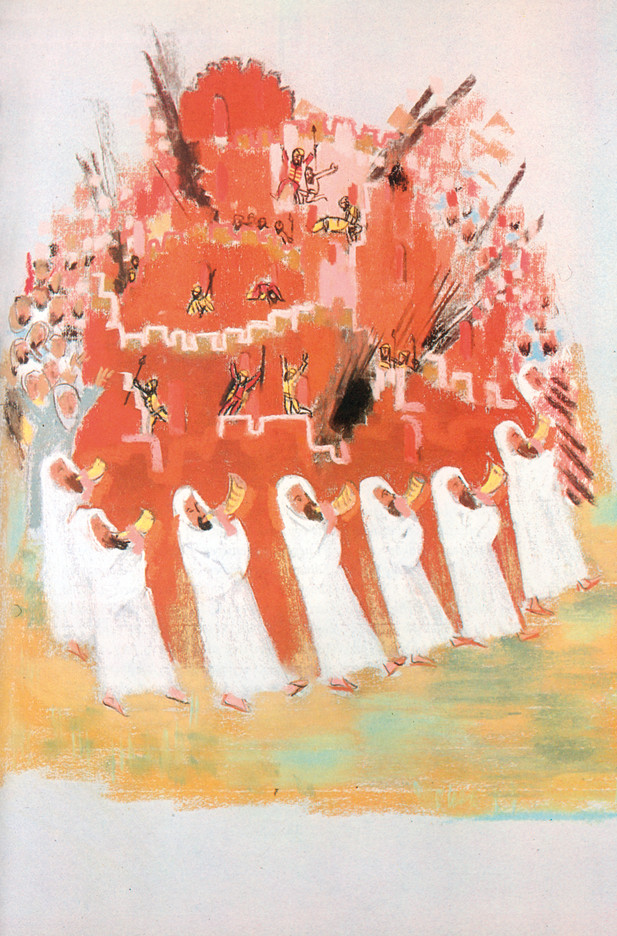 Mózes halála után utódjára, Józsuéra várt a feladat, Kánaán elfoglalása.

Jerikó bevétele
Józsué 5–6. fejezet

A hetedik napon a kosszarvból készült kürtök, 
a sófárok megszólaltak, 
és izrael népe kiáltott 
és a falak leomlottak.
Szántó Piroska: Jerikó bevétele, 
1975–77, színes krétarajz, 65x50 cm, Esztergom, Keresztény Múzeum
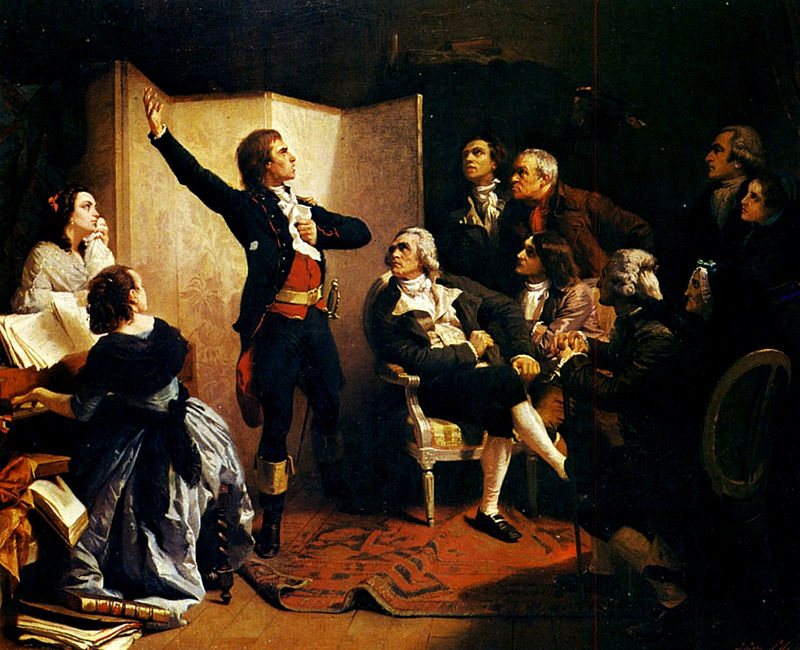 Rouget de Lisle a Marseillaise-t (Strasbourgban írta, 1792) énekli, Isidore Pils festménye, 1849
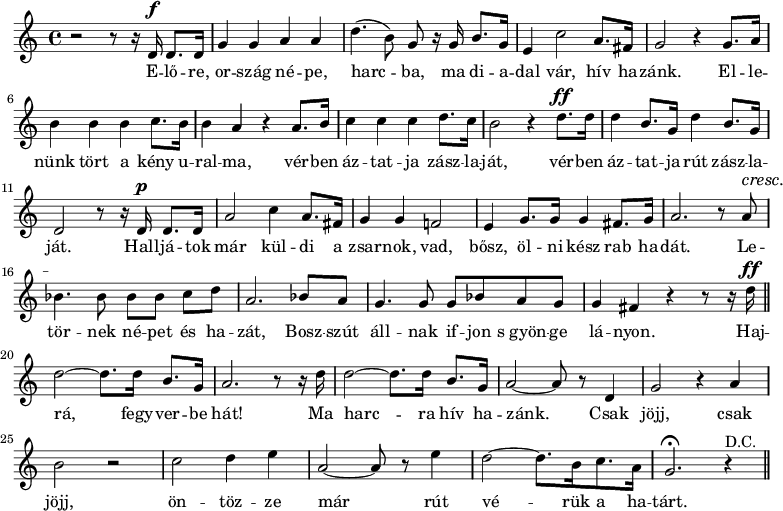 Francia himnusz
https://youtu.be/Y-TdzbNYZO4
https://www.youtube.com/watch?v=Y-TdzbNYZO4&feature=youtu.be
Zenének van
Történelme
Eszköze
Üzenete
Alkotója
Értelme
Értéke
Jövője
Szellemisége
Értője…,
De
Lélektana?
Élettana?
Kórélettana!?
Kinek? 
Alkotónak?
Alkotásnak?
Befogadónak?
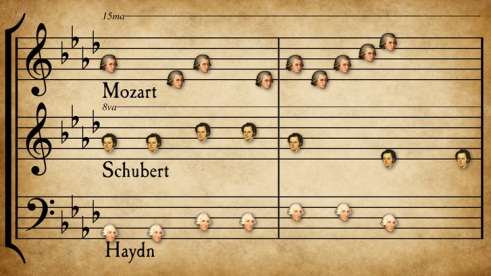 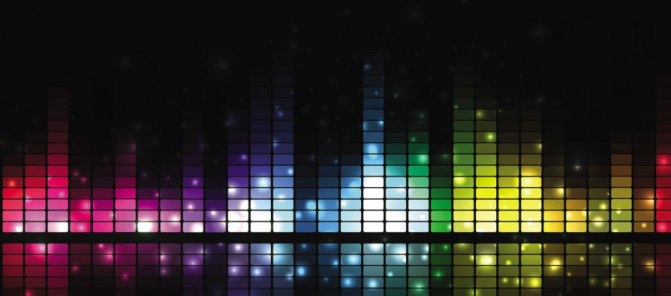 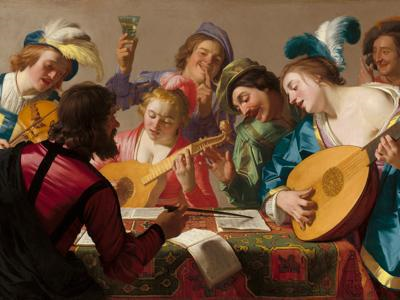 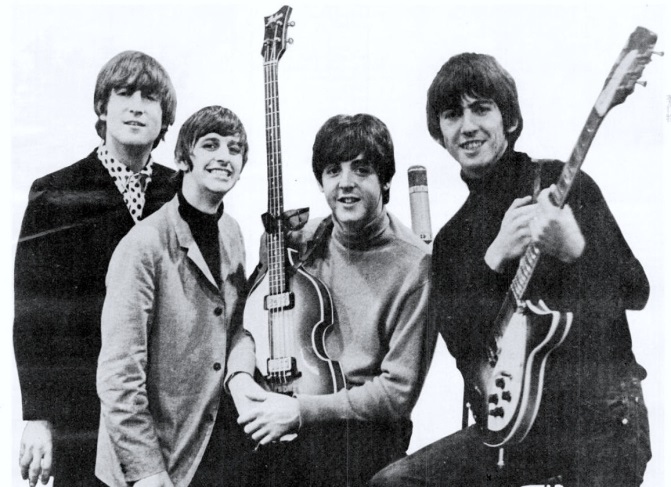 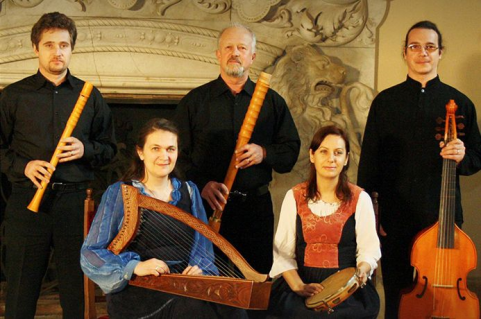 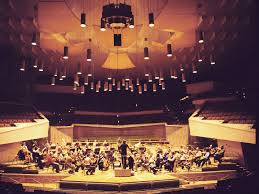 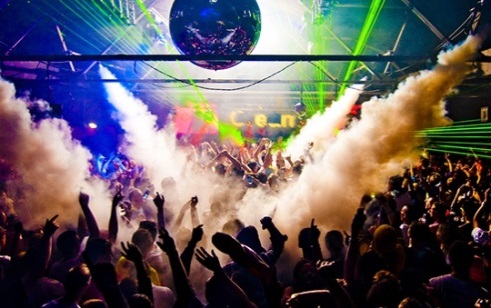 Az Alkotó
Jelfogó
 /Érzékelő
/Receptorok

Hullám
Molekula
Rezgés
Feldolgozó
 /Értékelő
 /Idegrendszer
-    Psyche
Jelfeldolgozás
Absztrakció
Érzelmi értékelés
Logikai értékelés
Előzmények
Alkotás
/Ihlet
/Ötlet
/Üzenet
/Kivitelezés

Rajzolás
Festés
Éneklés
Táncolás
Zenélés
A mű
/Művészeti
Valóság

Kép
Színdarab
Fotó
Zenemű
Tánc
Opera
Valóság
/Inger

Fény
Szín 
Hang 
Forma
Szag
Íz
Esemény
A Befogadó
Jelfogó
 /Érzékelő
 /Receptorok

Hullám
Molekula
Fizikai erő
Feldolgozó
/Értékelő
/Idegrendszer
-   Psyche
-   Feldolgozás
-   Absztrakció
-   Érzelmi értékelés
-   Logikai értékelés
-   Előzmények
A képzelt
/Virtuális Valóság

Kép
Színdarab
Fotó
Zenemű
Tánc
Opera
A mű = Valóság
/Inger

Fény
Szín 
Hang
Forma
Szag
Esemény
További kérdések

-   Mit gyógyít a zeneterápia?
-   Mi zeneterápia hatásmechanizmusa?
-    Az agyműködés melyik részére hat?
A folyamatos ritmusnak van hatása?
A folyamatos hang/inger eltereli a gondolatokat?
A hang hullámok energiája befolyásolja a sejtek működését? Melyik hang, ritmus melyik sejtet?
Különböző ember, különböző betegségek különböző terápiás zenét igényelnek?
A terápiás zene függ az életkortól, a nemtől, az iskolázottságtól, az ízléstől?
Van füle a növényeknek?
Miért ad több tejet a tehén Mozart zenére?
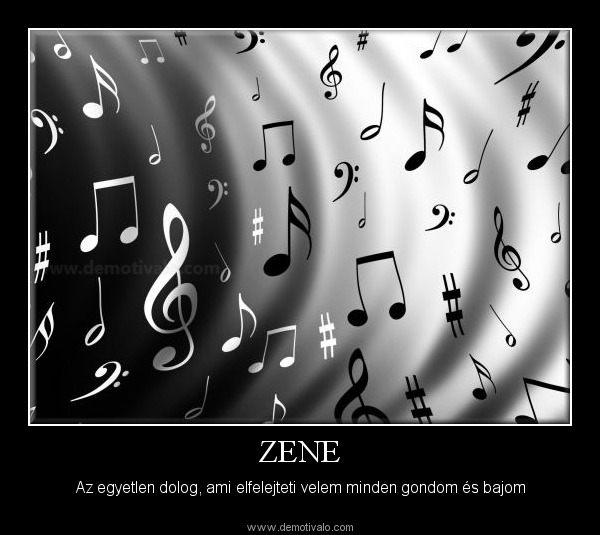 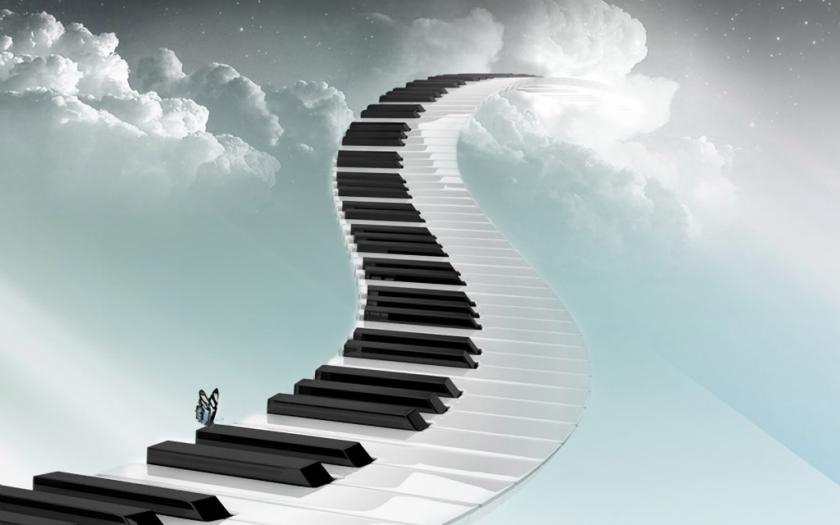 Nagy kérdések

Hogy kerül a zene az orvosegyetemre?
Zene és kórélettan?
Zenére szüljünk?
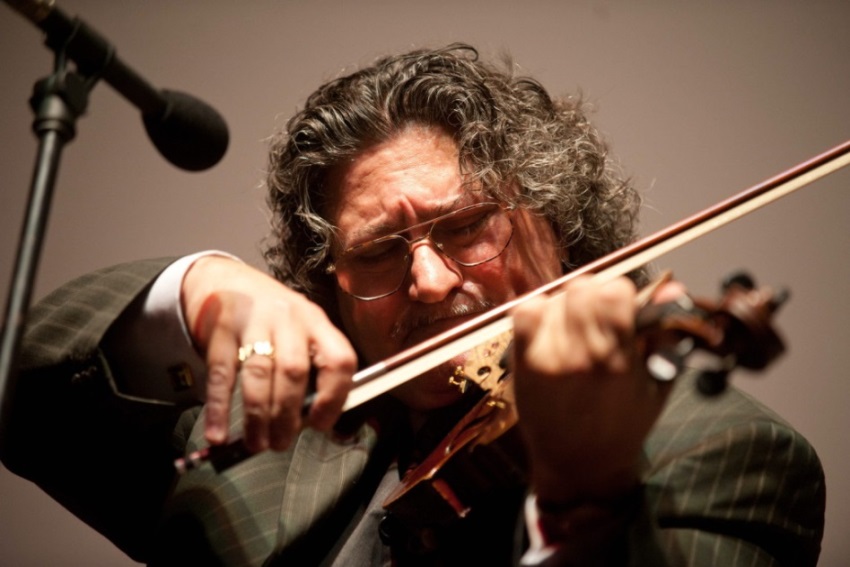 Tudomány és Művészet Kórélettana
Választható kreditpontos graduális és posztgraduális tantárgy 
2016/2017. II. félév
A zene, mint X-dimenzió
 Egy épülő zeneház filozófiájáról és koncepciójáról
Prof. Dr. Batta András
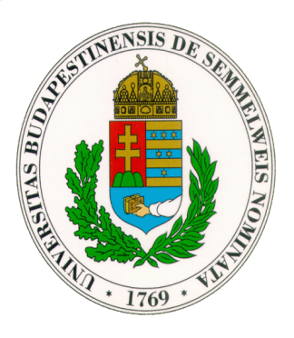 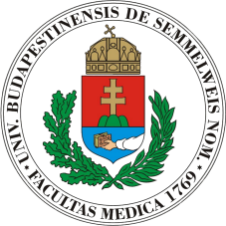 Kórélettani Intézet
Nephrológiai Kutató és Képző Központ
Elméleti Doktori Iskola  -  Semmelweis Egyetem
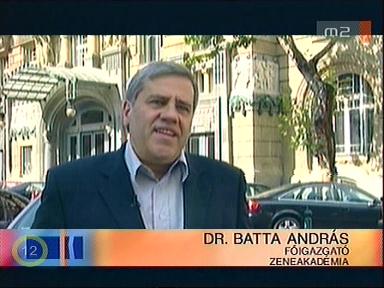 Széchenyi és Erkel Ferenc-díjas zenetörténész
 PhD, habil. egyetemi tanár
Művei
Könyvei: Álom, álom, édes álom ...: népszínművek, operettek az Osztrák-Magyar Monarchiában, Képes magyar zenetörténet
Népzene Művészeti Tanszék
Zeneakadémia felújítása
Tehetséggondozás